Extrahieren von Informationen aus semi-strukturiertem Text mit Hilfe von SpaCY
Dr. Ina Steinmetz
Übersicht
Über mich
Problemstellung
Lösungsweg
Demo
Ausblick
Diskussion
24.06.2024
Dr. Ina Steinmetz
2
Über mich
Studium: Computervisualistik
Informatik mit Schwerpunkt Computergrafik und Bildverarbeitung
Arbeit: IT-Constultant und Entwicklerin
(Visuelle) Variantenkonfiguratoren von komplexen Industrieprodukten
Promotion: Fachbereich Informatik
Schwerpunkte Computerlinguistik und Mensch-Maschine Interaktion
24.06.2024
Dr. Ina Steinmetz
3
Problemstellung
ERP
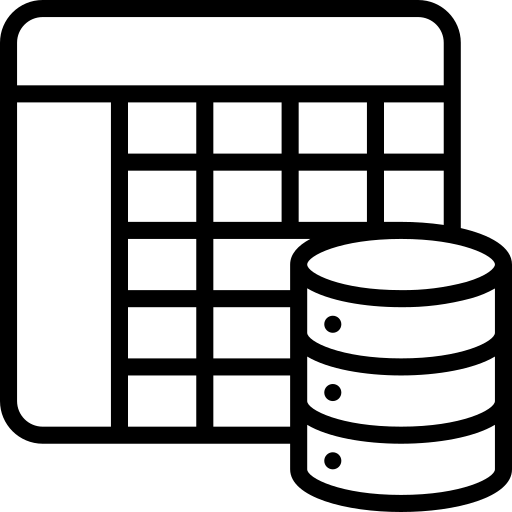 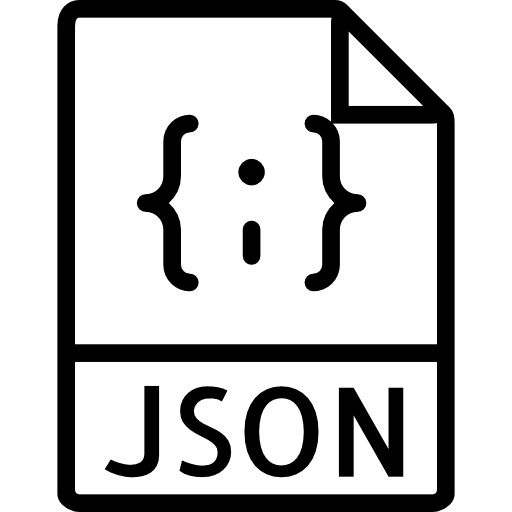 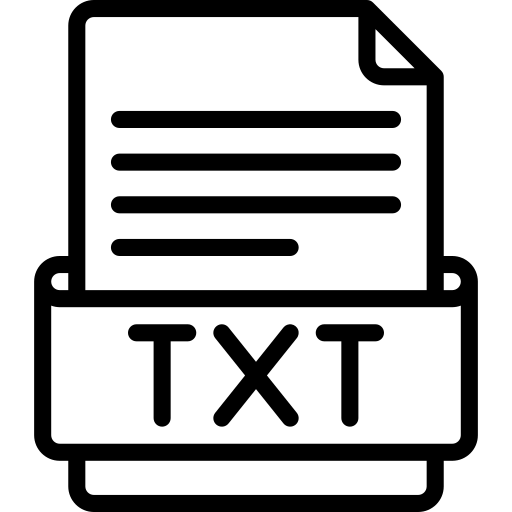 NLP
Wie können semi-strukturierte Textdaten mit Hilfe natürlicher Sprachverarbeitung (Natural Language Processing, NLP) automatisch in strukturierte JSON-Objekte umgewandelt werden?
24.06.2024
Dr. Ina Steinmetz
3
Extraktion von Produktspezifikationen – Beispiel 1
Ausgangstext 1
JSON
{   "product": {         "name": "Temperature Sensor Model T1000",     "type ": "Temperature Sensor",     "specifications": {              "temperatureRange": "-50°C to 150°C",    	"accuracy": "±0.1°C"    	},      "manufacturer": "TempSolutions Inc.",      "price": "75$"    }}
“Temperature Sensor Model T1000: Range -50°C to 150°C, ±0.1°C accuracy, suitable for harsh environments, by TempSolutions Inc., vendor code V456-XZ, $75 per piece.”
Sofern die Sensorbeschreibungen immer einem vorhersehbaren Muster folgen,können die Informationen mit Hilfe von REGEX extrahiert werden.
[.*]
24.06.2024
Dr. Ina Steinmetz
5
Extraktion von Produktspezifikationen – Beispiel 2
Ausgangstext 2
JSON
{   "product": {         "name": "Temperature Sensor Model T1000",     "type ": "Temperature Sensor",     "specifications": {              "temperatureRange": "-50°C to 150°C",    	"accuracy": "±0.1°C"    	},      "manufacturer": "TempSolutions Inc.",      "price": "75$"    }}
“Introducing the Temperature Sensor Model T1000 from TempSolutions Inc., offered for $75 per piece. This robust sensor provides precise temperature readings from -50°C to 150°C with a fine accuracy of ±0.1°C.”
REGEX ist unflexibel bei Änderungen des Textformats und versteht den Kontext oder die Bedeutung des Textes nicht.
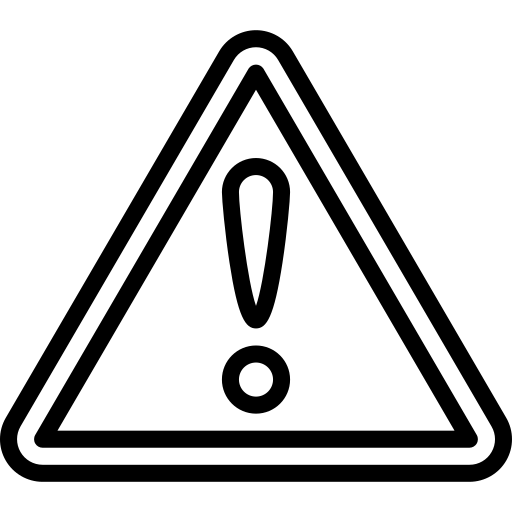 24.06.2024
Dr. Ina Steinmetz
6
Herausforderungen
Komplexität und Variabilität
 Attribute wie "Spezifikationen " können in Format und Inhalt erheblich variieren (z. B. Bereiche, Einheiten, numerische Werte). 
Mehrdeutige Bezeichner / Worte
 „Model“ kann sich auf ein spezifisches Produktmodel oder eine ganze Wissenbasis beziehen.
Verständnis des Kontextes
“the model“ ist ein Nomen, während „to model“ ein Verb ist.
„The model is efficient.“ vs. „To model the process.“
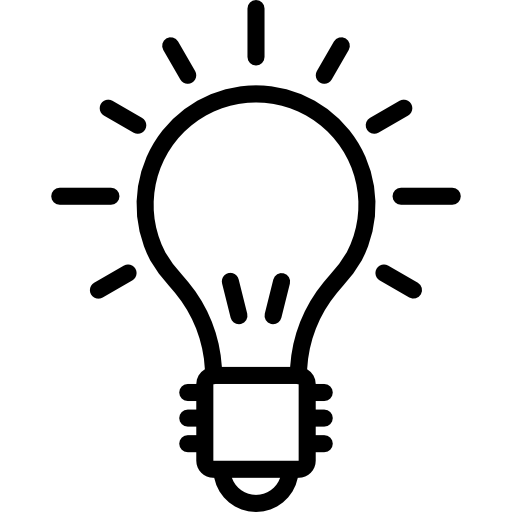 NLP bietet einen skalierbaren und robusten Ansatz zur Extraktion von Daten aus semi-strukturierten Texten der Herausforderungen wie unterschiedliche Formate und mehrdeutige Begriffe bewältigen kann.
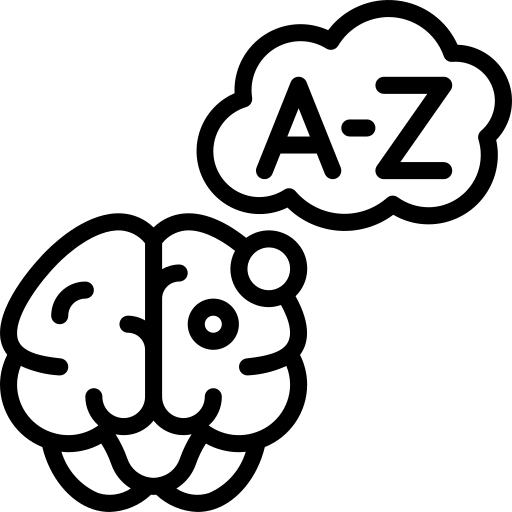 24.06.2024
Dr. Ina Steinmetz
7
Vorgehen
Dependency Parsing
POS-Tagging
Applying Dependency Rules and Regex
Tokenizing
Preprocessing
Named Entity Recognition
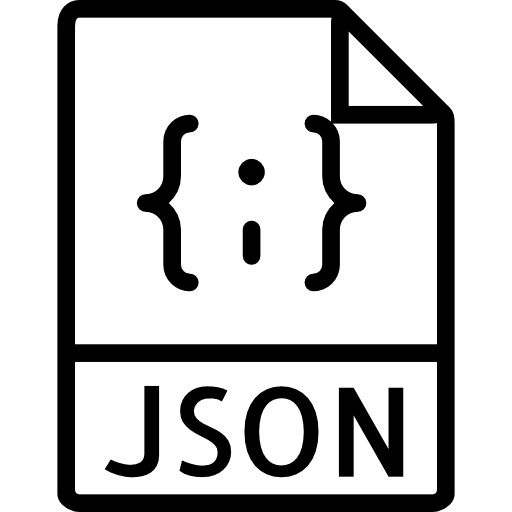 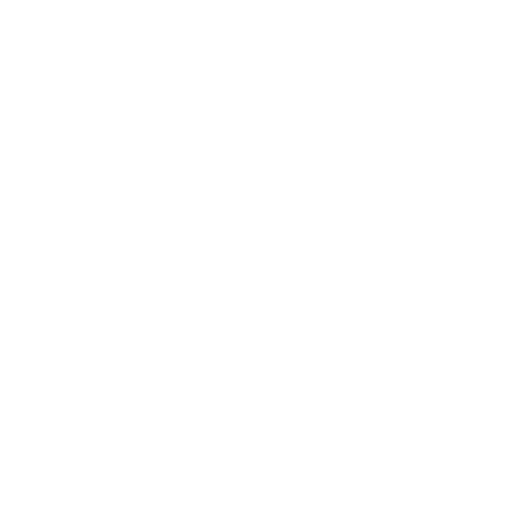 “Introducing the Temperature Sensor Model T1000…”
Testdaten
Erstellt mit GPT-4o, wie sie in entsprechenden ERP-Systemen vorkommen könnten:
Bereich: Produktion
Kategorie: Fertigung > Mess- und Regeltechnik > Sensoren
Struktur: Alle Produktdetails sind in einem einzigen Textausschnitt zusammengefasst.
24.06.2024
Dr. Ina Steinmetz
8
Vorgehen
Dependency Parsing
POS-Tagging
Applying Dependency Rules and Regex
Tokenizing
Preprocessing
Named Entity Recognition
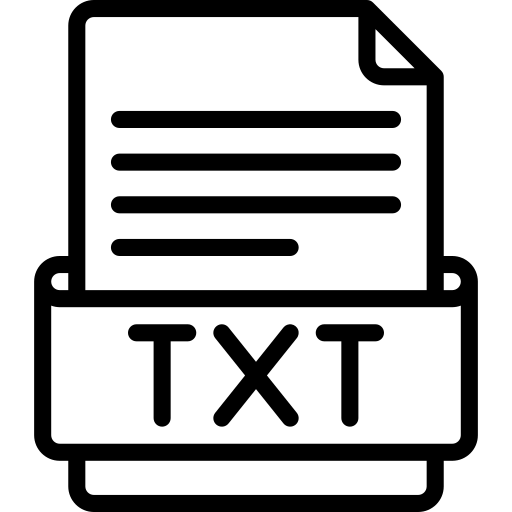 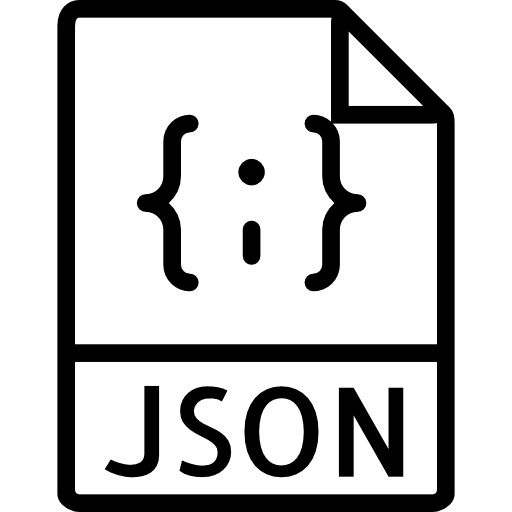 “Introducing the Temperature Sensor Model T1000…”
Preprocessing (Vorverarbeitung)
Reinigung von Texten, um die Qualität der Eingabedaten zu verbessern, bevor weitere Verarbeitungsschritte durchgeführt werden, z.B. durch
Entfernen von Stoppzeichen, 
Entfernen überflüssiger Leerzeichen,
einheitliches Encoding,
...
24.06.2024
Dr. Ina Steinmetz
9
Vorgehen
Dependency Parsing
POS-Tagging
Applying Dependency Rules and Regex
Tokenizing
Preprocessing
Named Entity Recognition
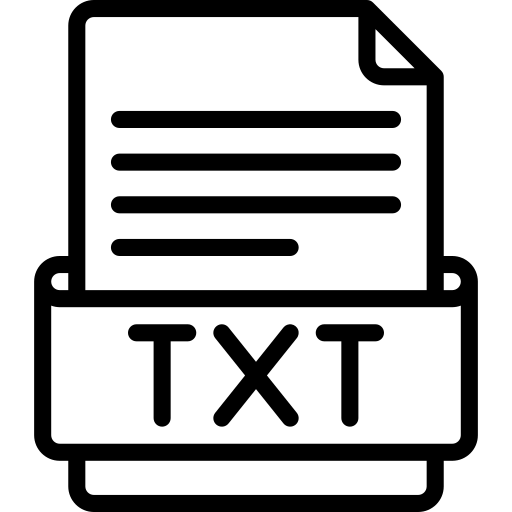 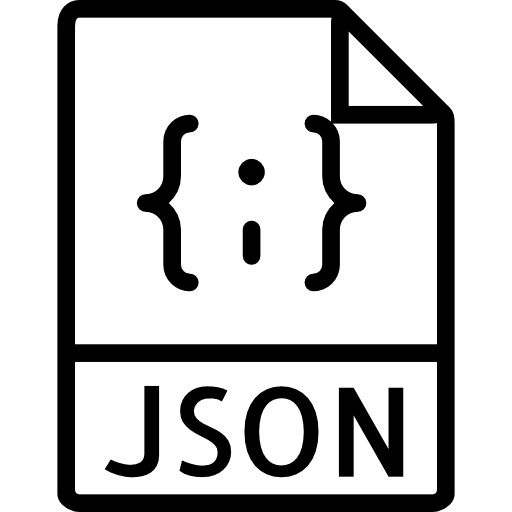 ['“', 'Introducing', 'the', 'Temperature', 'Sensor', 'Model', 'T1000', … , '”’]
Tokenizing (Tokenisierung)
Zerlegen des Rohtextes in handhabbare Einheiten für die weitere Analyse, wie einzelne Wörter oder Satzzeichen.
24.06.2024
Dr. Ina Steinmetz
10
Vorgehen
Dependency Parsing
POS-Tagging
Applying Dependency Rules and Regex
Tokenizing
Preprocessing
Named Entity Recognition
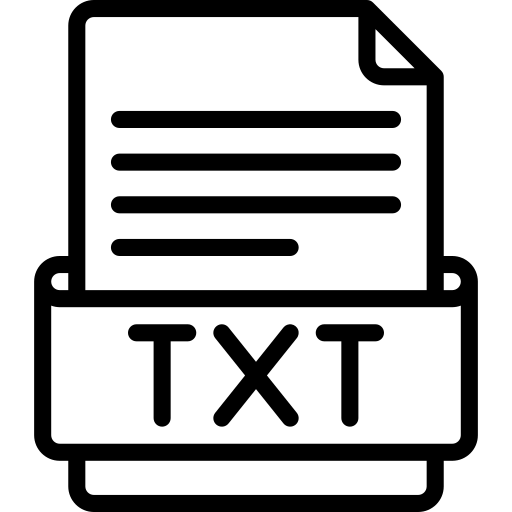 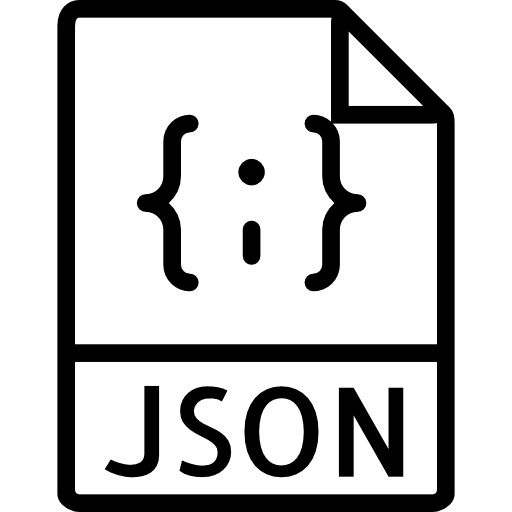 ['“', 'Introducing', 'the', 'Temperature', 'Sensor', 'Model', 'T1000', … , '”’] 
PUNCT	   VERB 	 DET       NOUN        PROPN    PROPN     PROPN     PUNCT
Part-of-speech Tagging, POS-Tagging
Zuordnung von Wörtern und Satzzeichen eines Textes zu Wortarten (Engl. part of speech).
Hierzu wird sowohl die Definition des Wortes als auch der Kontext berücksichtigt, wie z.B. angrenzende Adjektive oder Nomen. 
Alle Wortart-Tags stammen aus einem vordefinierten, sprachabhängigen Tagset.
24.06.2024
Dr. Ina Steinmetz
11
Vorgehen
Applying Dependency Rules and Regex
Tokenizing
POS-Tagging
Preprocessing
Dependency Parsing
Named Entity Recognition
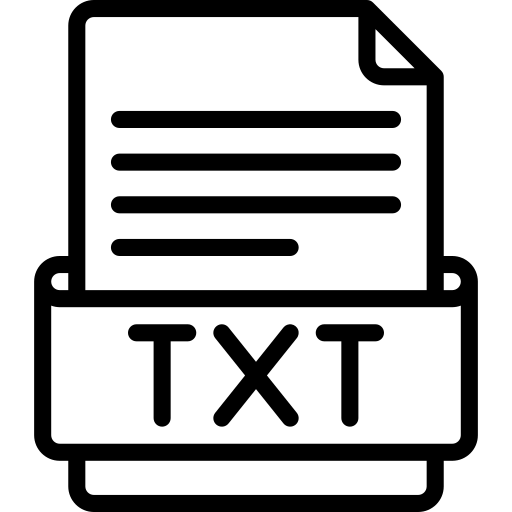 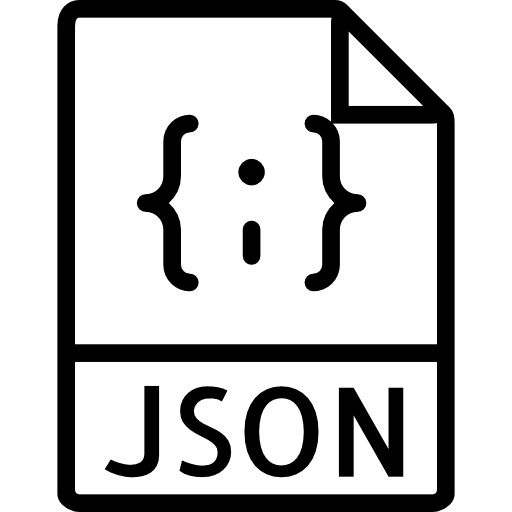 ['“', 'Introducing', 'the', 'Temperature', 'Sensor', 'Model', 'T1000', … , '”’] 
PUNCT	   VERB 	 DET       NOUN        PROPN    PROPN     PROPN     PUNCT
punct 	   prep         det     compound    compound  compound  nummod     punct
Dependency Parsing (Abhängigkeitsanalyse)
Durch die Analyse grammatischer Strukturen werden 
die Abhängigkeitsbeziehungen zwischen den Tokens identifiziert, um
die Satzstruktur zu erkennen und 
das Verstehen von Sätzen zu ermöglichen.
24.06.2024
Dr. Ina Steinmetz
12
Vorgehen
Applying Dependency Rules and Regex
Tokenizing
POS-Tagging
Preprocessing
Dependency Parsing
Named Entity Recognition
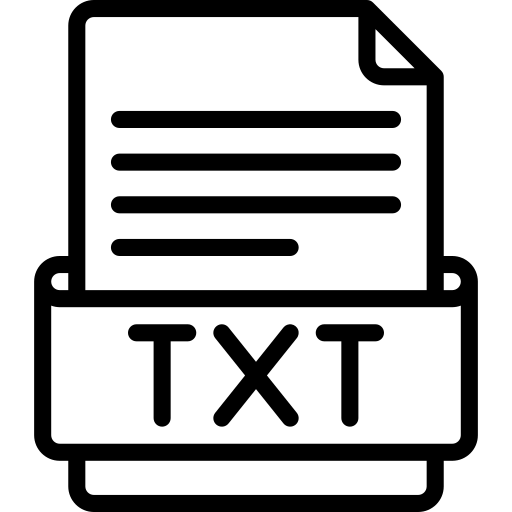 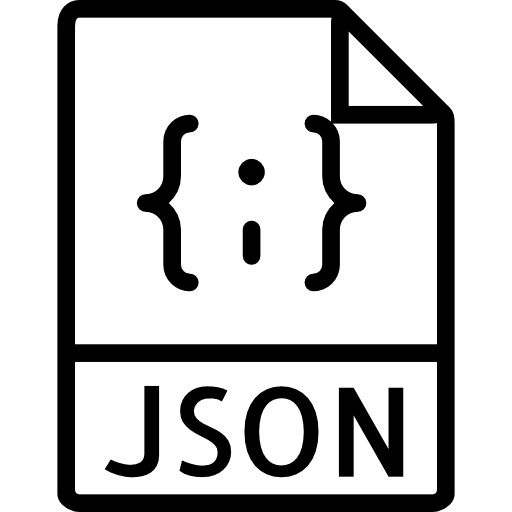 ['“', 'Introducing', 'the', 'Temperature', 'Sensor', 'Model'; 'T1000', … , '”’] 
PUNCT	   VERB 	 DET       NOUN        PROPN    PROPN     PROPN     PUNCT
punct 	   prep         det     compound    compound  compound  nummod     punct
Named Entity Recognition (Erkennung und Klassifizierung von Entitäten)
Benannte Entitäten sind reale Objekte, die eindeutige Identifikatoren wie Namen haben, z.B. Personen, Orte, Datumsangaben oder Produkte. Um diese zu erkennen, werden
Textsegmente mit potentiellen Entitäten mittels linguistischer Regeln oder maschineller Lernmodelle identifiziert und
die identifizierten Entitäten vordefinierten Kategorien zugeordnet.
24.06.2024
Dr. Ina Steinmetz
13
Vorgehen
Applying Dependency Rules and Regex
Tokenizing
POS-Tagging
Preprocessing
Dependency Parsing
Named Entity Recognition
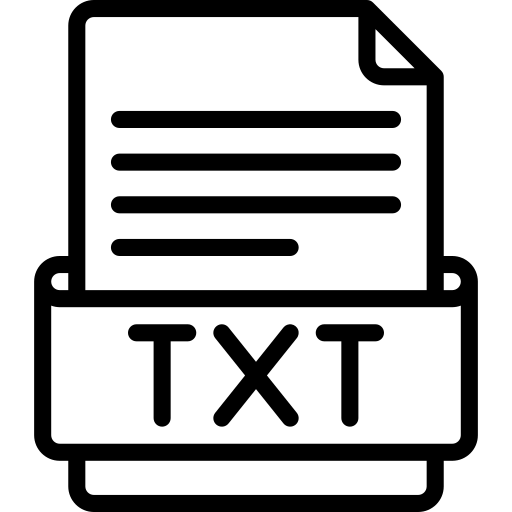 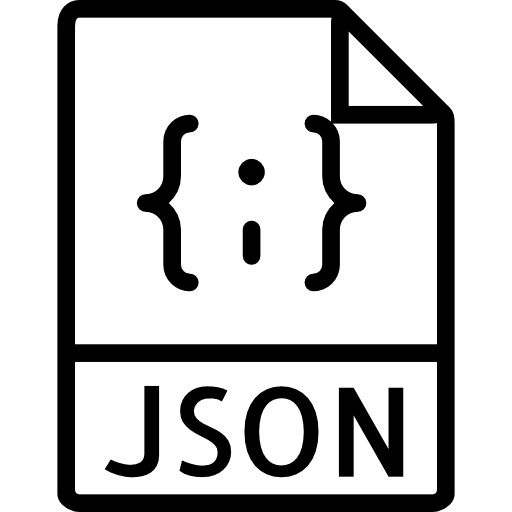 ['“', 'Introducing', 'the', 'Temperature', 'Sensor', 'Model', 'T1000', … , '”’] 
PUNCT	   VERB 	 DET       NOUN        PROPN    PROPN     PROPN     PUNCT
punct 	   prep         det     compound    compound  compound  nummod     punct
Anwenden von Abhängigkeitsregeln und regulären Ausdrücken
Um die Klassifikation zu verbessern, werden Tokensequenzen auf der Basis ihrer 
textuellen Informationen,
linguistischen Annotationen
und ihrem Kontext analysiert 
und spezifische Regeln für Abhängigkeiten und Muster angewendet.
24.06.2024
Dr. Ina Steinmetz
14
Vorgehen
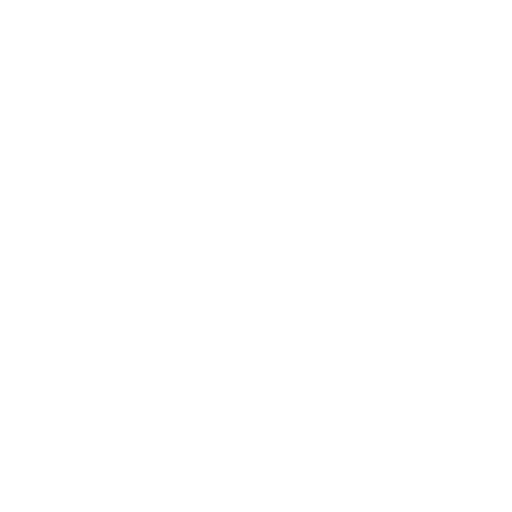 Named Entity Recognition
Applying Dependency Rules and Regex
Dependency Parsing
Tokenizing
POS-Tagging
Preprocessing
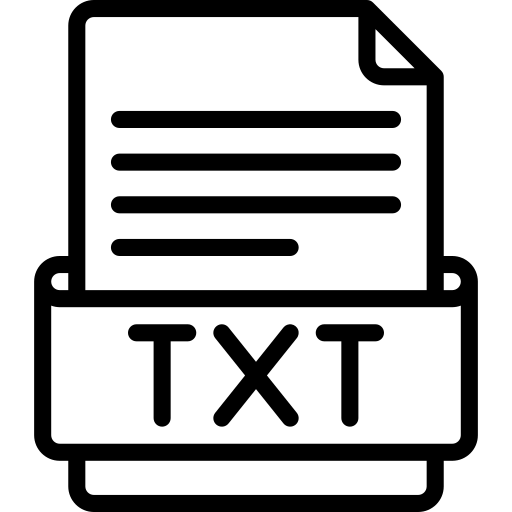 {   "product": {         "name": "Temperature Sensor Model T1000",...
Zuordnung der Ergebnisse zu JSON-Attributen
Erkannte Entitäten werden ihren entsprechenden JSON-Attributen zugeordnet.
24.06.2024
Dr. Ina Steinmetz
15
Demo
25 Testdatensätze
Python
SpaCY
ist eine freie, quelloffene Bibliothek für fortgeschrittene natürliche Sprachverarbeitung in Python,
die für den Einsatz in der Produktion entwickelt wurde und
standardmäßig POS-Tagging, Dependency-Parsing und NER bietet.
24.06.2024
Dr. Ina Steinmetz
16
Weitere Schritte
Settings des NER-Modells anpassen,um die Erkennung und Klassifizierung von Entitäten zu verbessern. 
Ein eigenes NER-Modell trainieren, das speziell auf die Besonderheiten des Projekts oder der Domäne zugeschnitten ist. 
SpaCYs Matcher einsetzen, um passgenaue Regeln für die einzelnen Attribute zu definieren
Similarity Maps und Ontologien verwenden, um Ähnlichkeiten und semantische Beziehungen zwischen den Entitäten zu erkennen.
24.06.2024
Dr. Ina Steinmetz
17
[Speaker Notes: Settings des NER-Modells anpassen,um die Erkennung und Klassifizierung von Entitäten zu verbessern. Dies kann das Hinzufügen, Entfernen oder Ändern von Entitätstypen umfassen.]
Diskussion
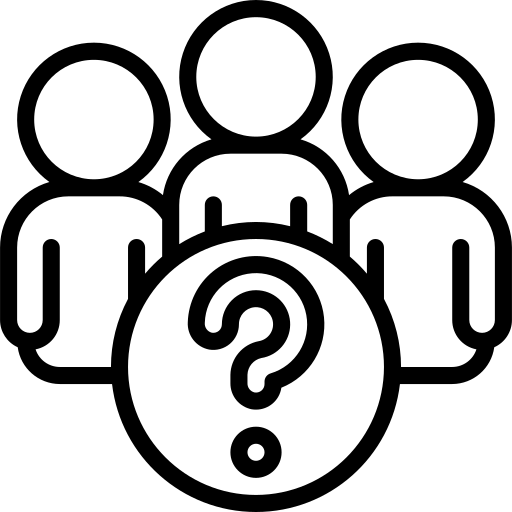 24.06.2024
Dr. Ina Steinmetz
18
Link zu Code und Präsentation
https://inasteinmetz.de/attribute-extraction/
24.06.2024
Dr. Ina Steinmetz
19